ГБОУ СОШ №1159 ДО 4
Фотоконкурс «В мире животных»
Результаты фотоконкурса
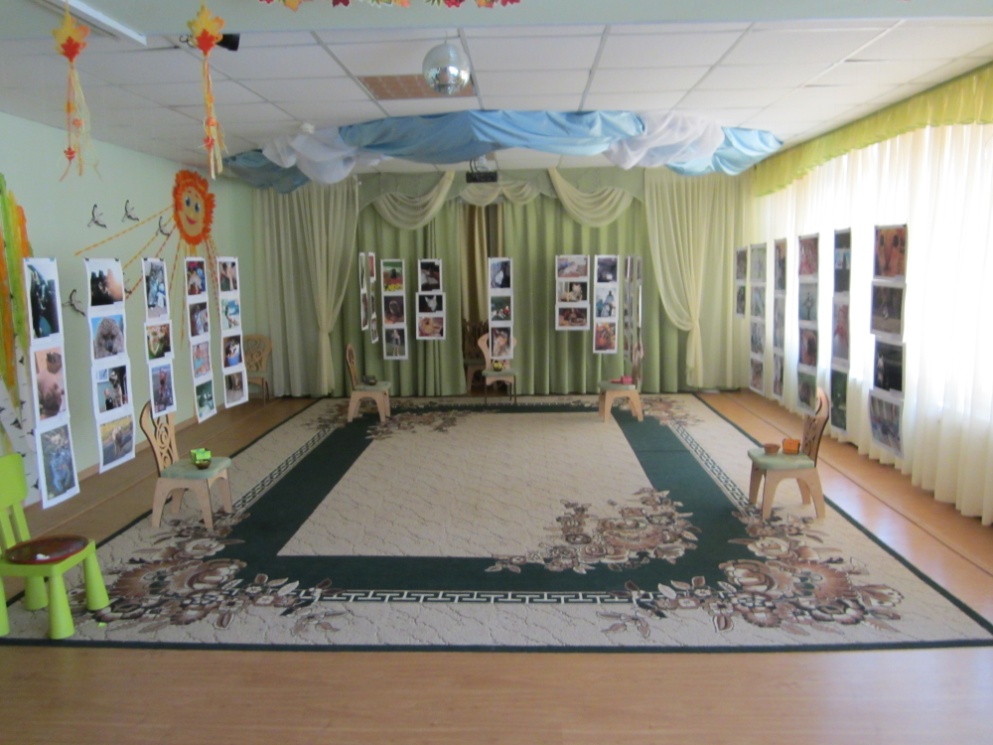 Фотоконкурс «В мире животных»6 октября 2014 годаАвтор проекта – Исаева Ольга Валентиновна
В голосовании принимали участие:
Педагоги и родители – 47 человек
Дети дошкольного возраста – 153 человека
Цель фотоконкурса – систематическое и целенаправленное развитие интереса дошкольников, младших  школьников и значимых для них взрослых к общению с природой и передача эмоциональной составляющей этого общения средствами художественной фотографии.
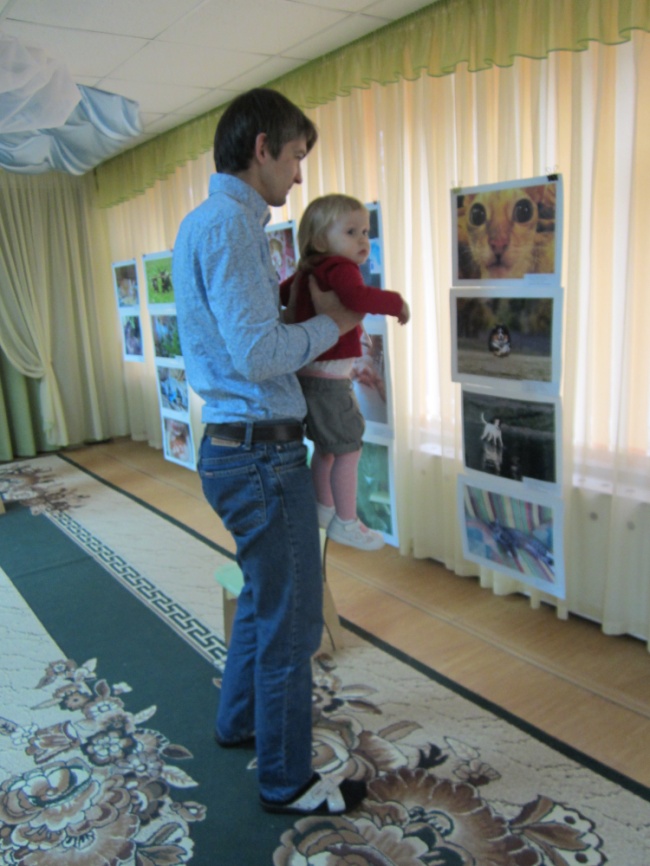 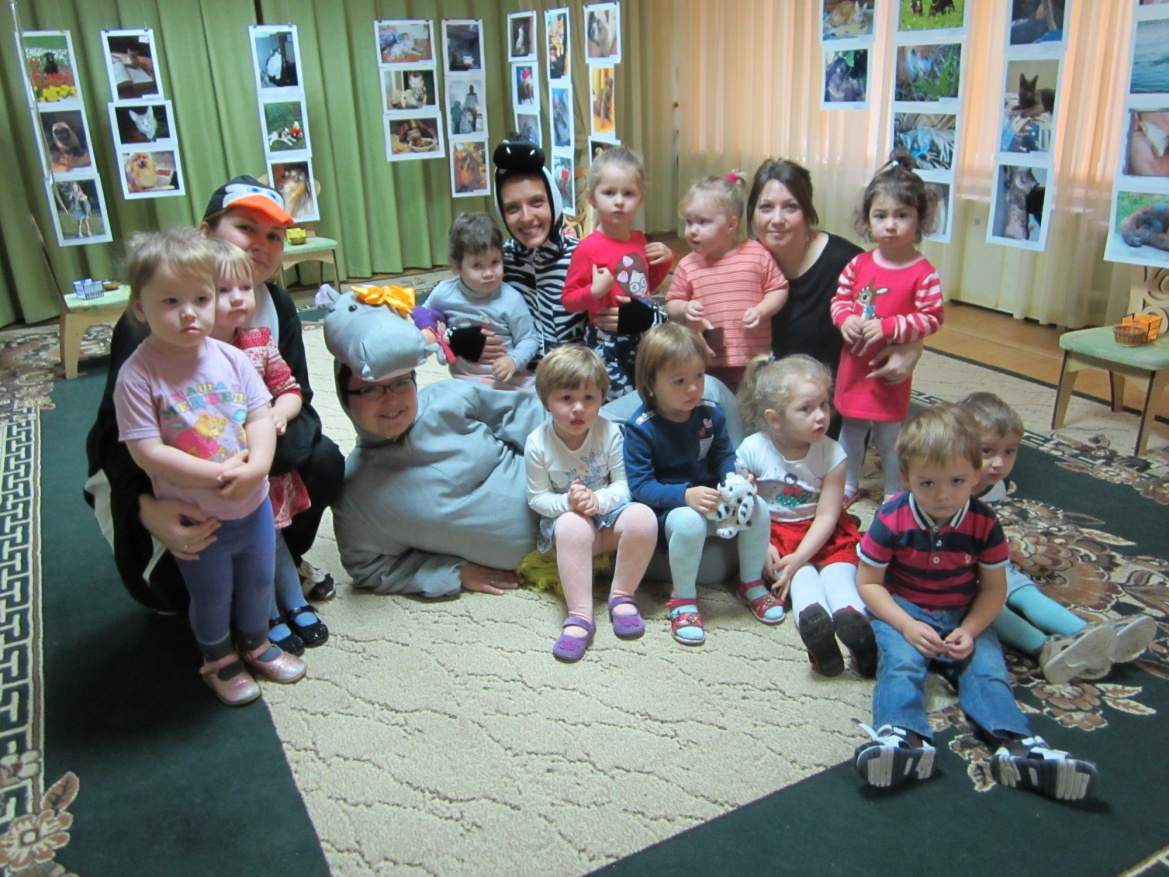 Посетители выставки: педагоги, дети, родители
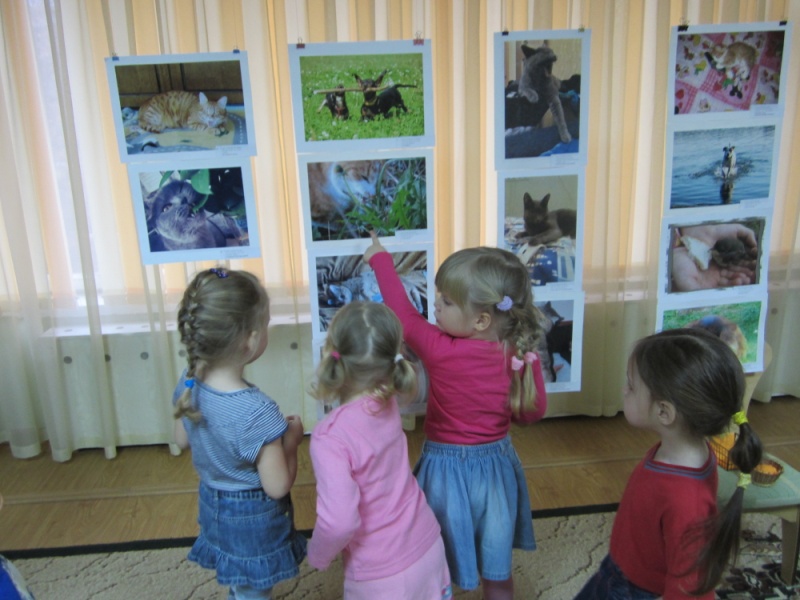 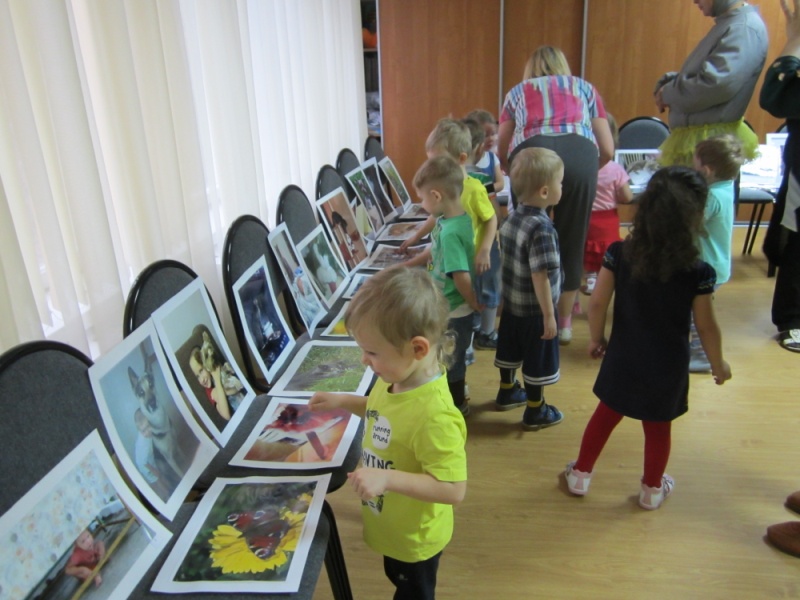 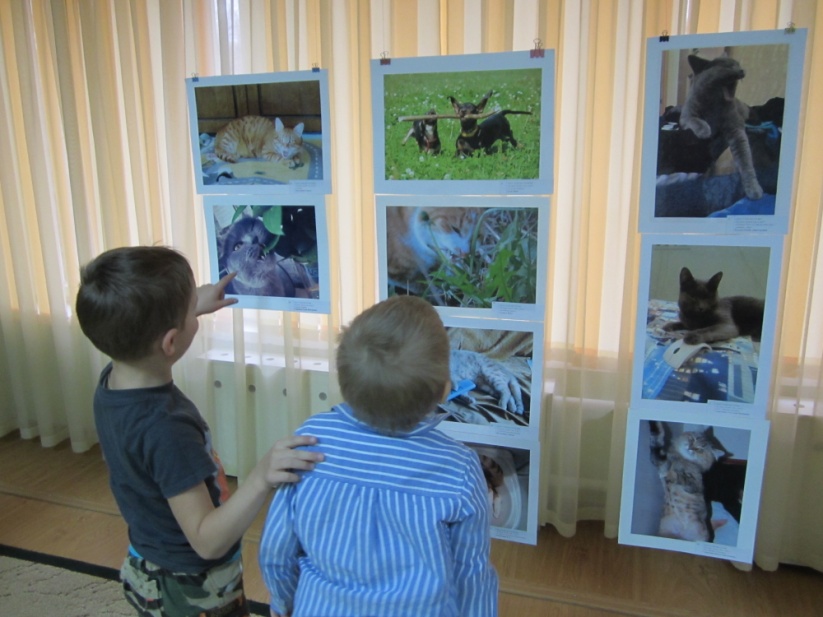 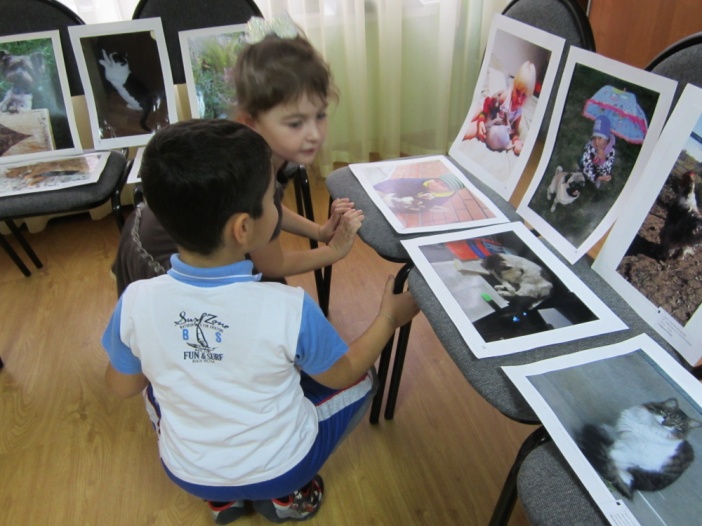 Голосование проходило по номинациям
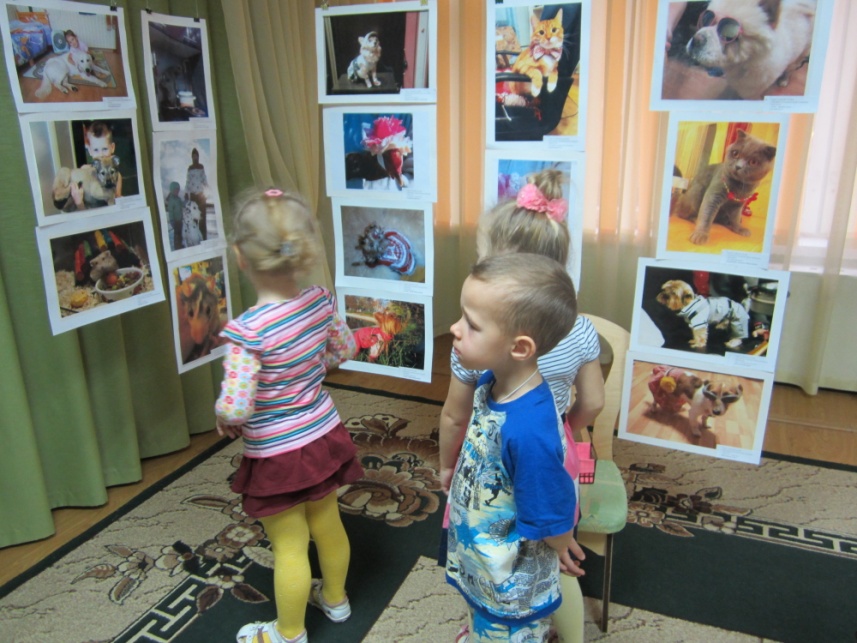 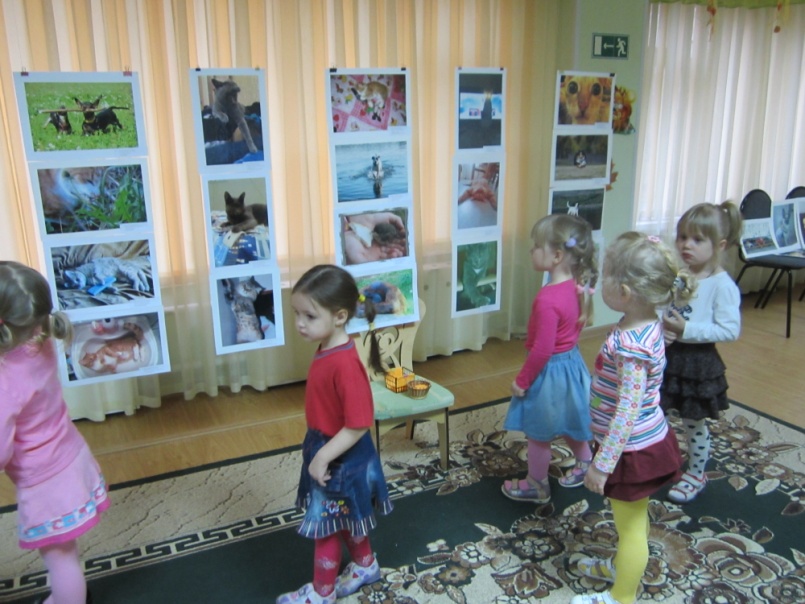 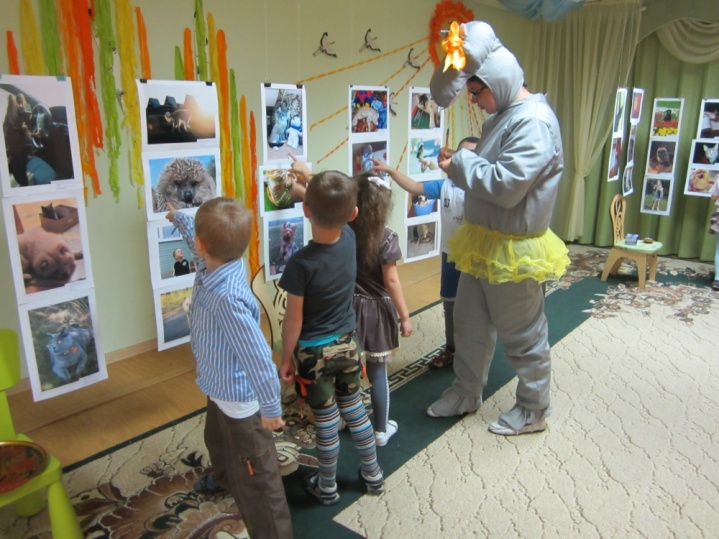 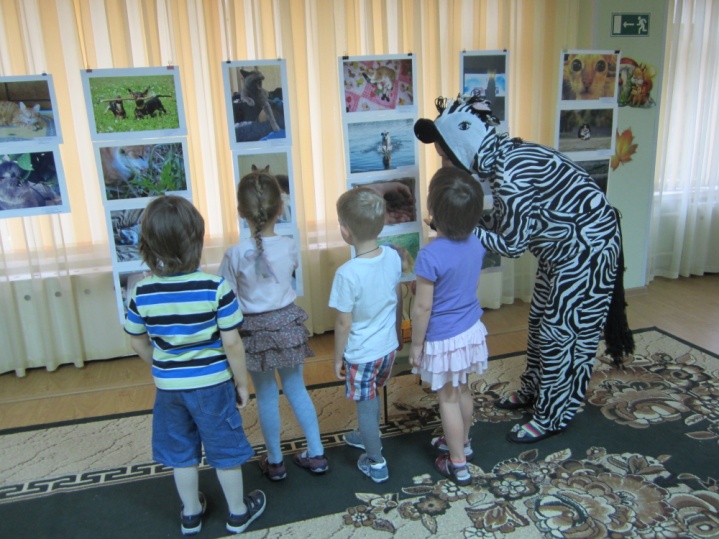 Голосование проходило по номинациям
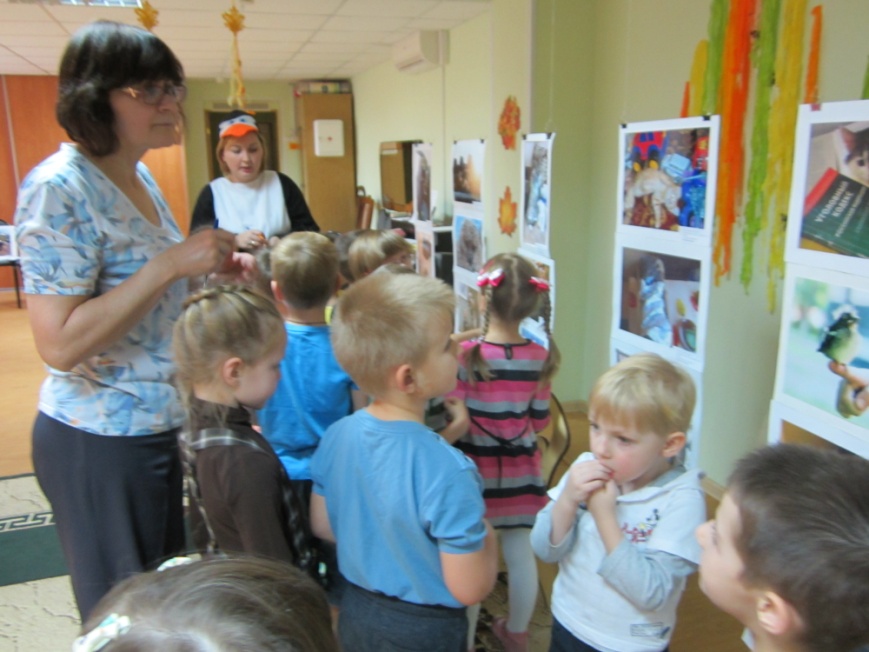 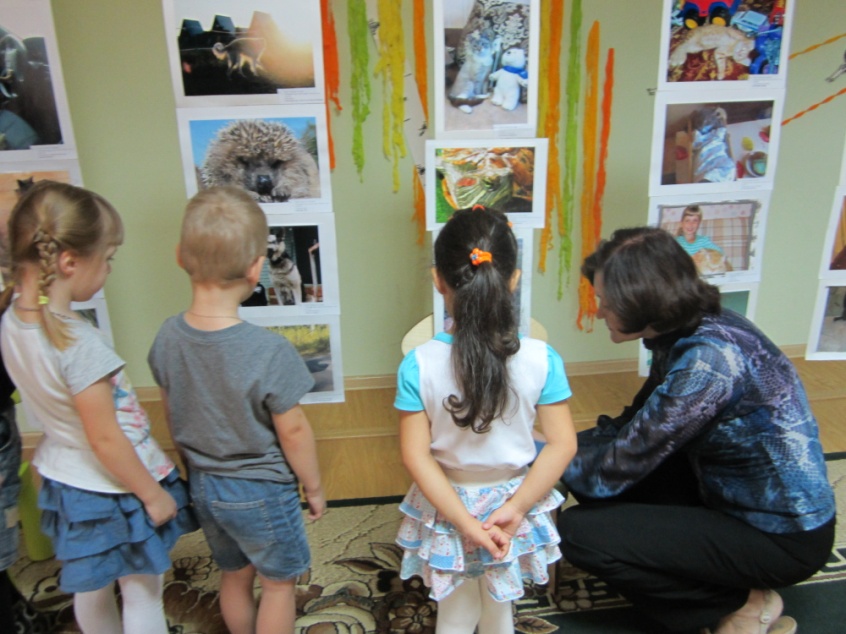 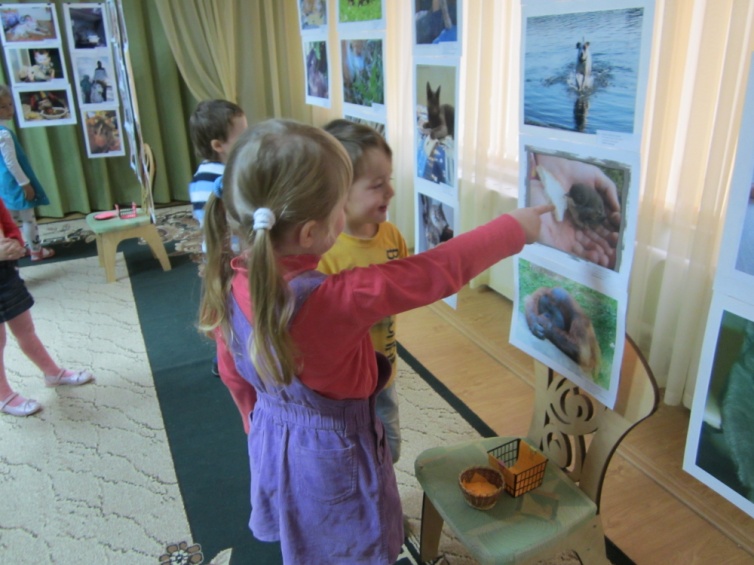 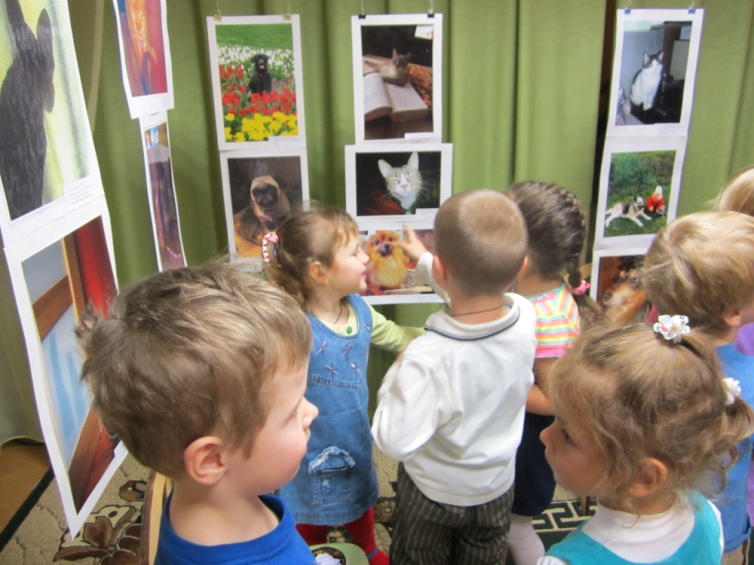 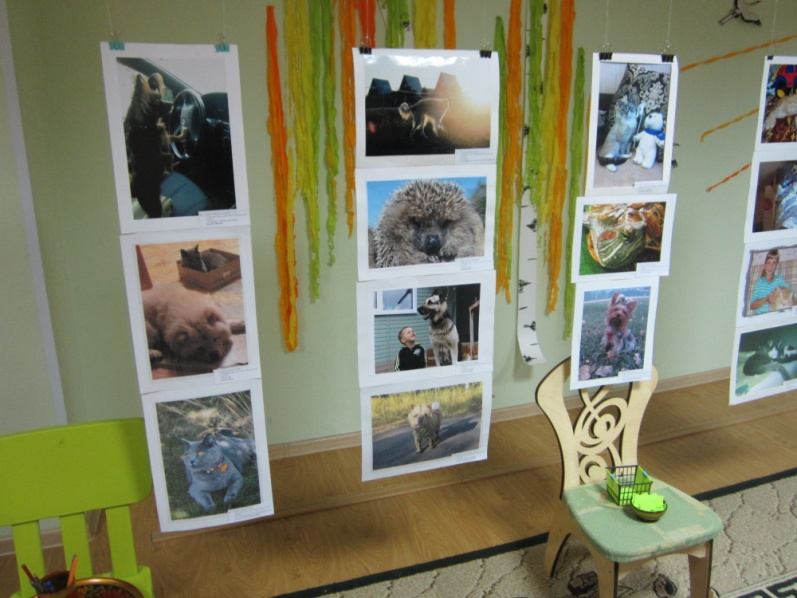 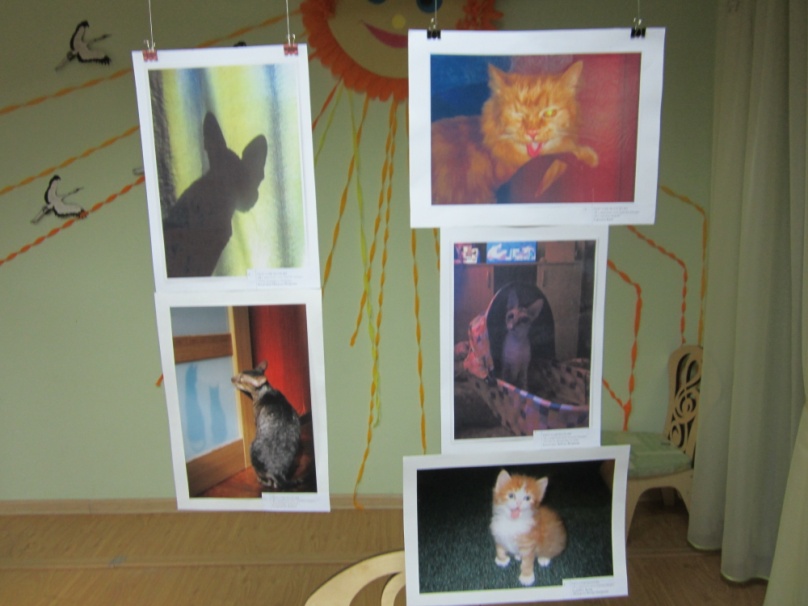 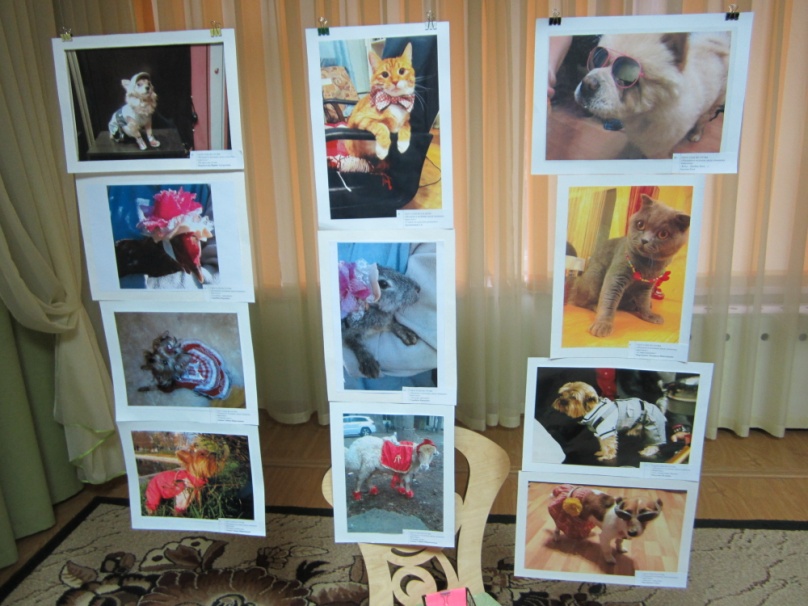 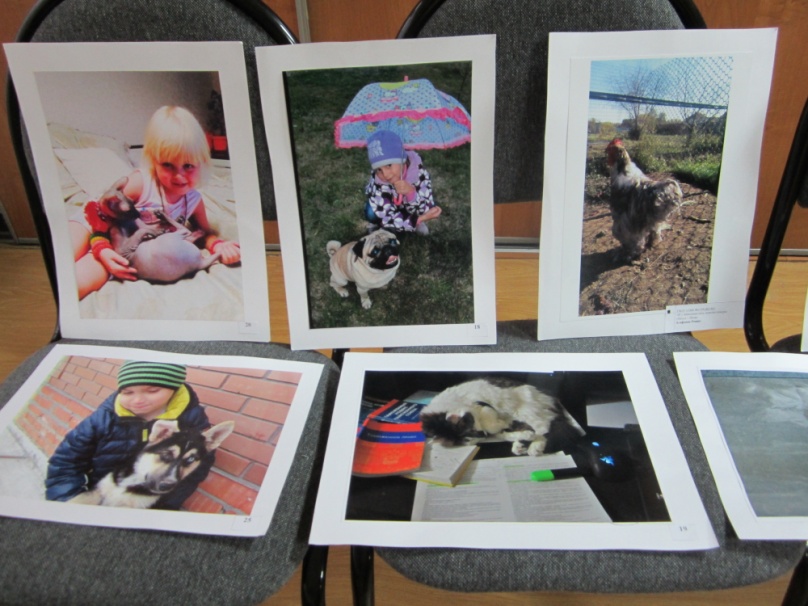 Решение   о награждении принимает жюри фотоконкурса
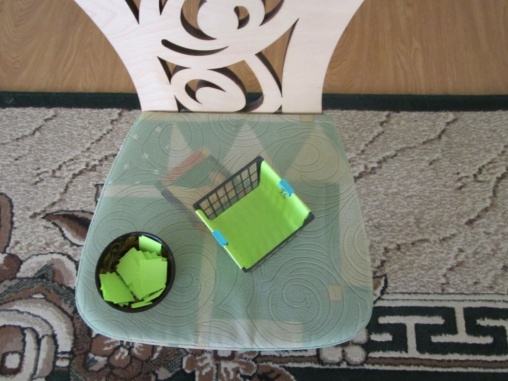 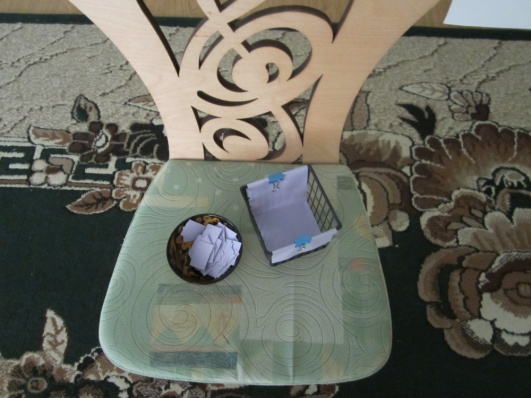 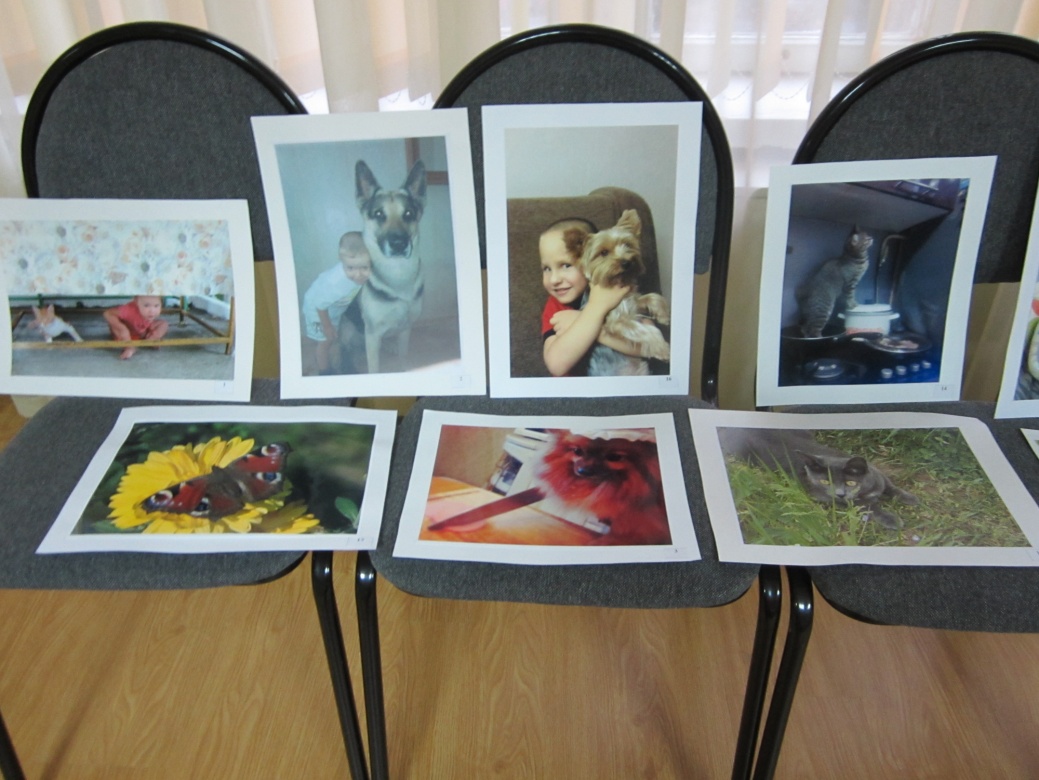 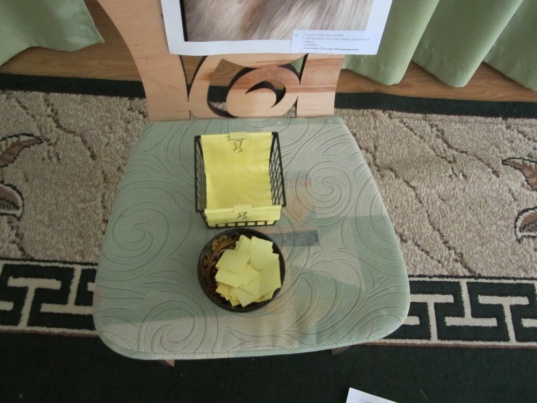 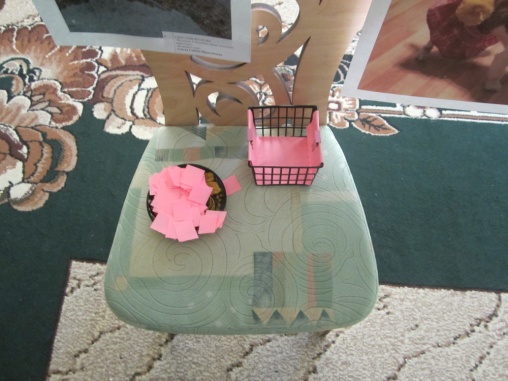 Результаты голосования определили по каждой номинации3 победных места
«Красивые лапы, уши, хвост. На кого я так похож?»
( зеленый);
« И у животных есть чувство юмора» (сиреневый);
«Посмотрите на меня, мной гордится вся семья» (желтый);
«Модники и модницы среди домашних питомцев» (розовый);
 «Я умею делать так, а вы?» (оранжевый);
- «Зрительские симпатии»(белый).
Жюри:Исаева Ольга ВалентиновнаКосатенко Любовь ИгоревнаКосатенко Наталья ИгоревнаЕселева Елена Анатольевна
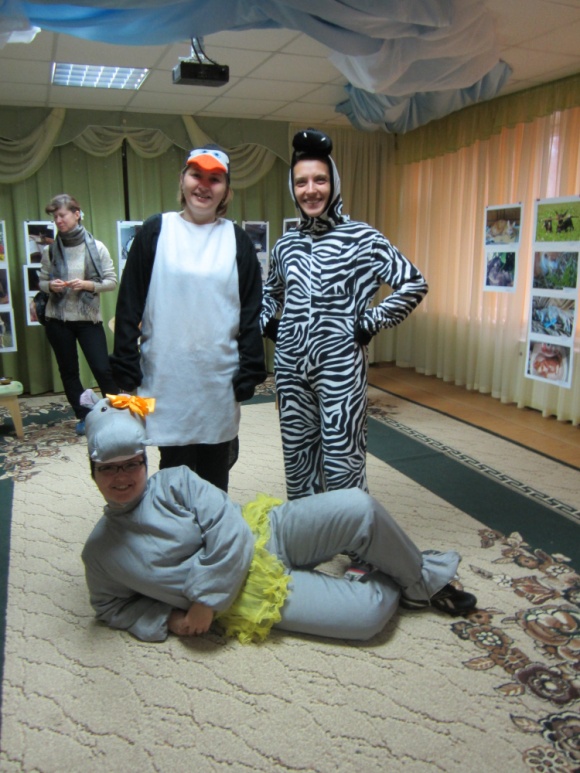 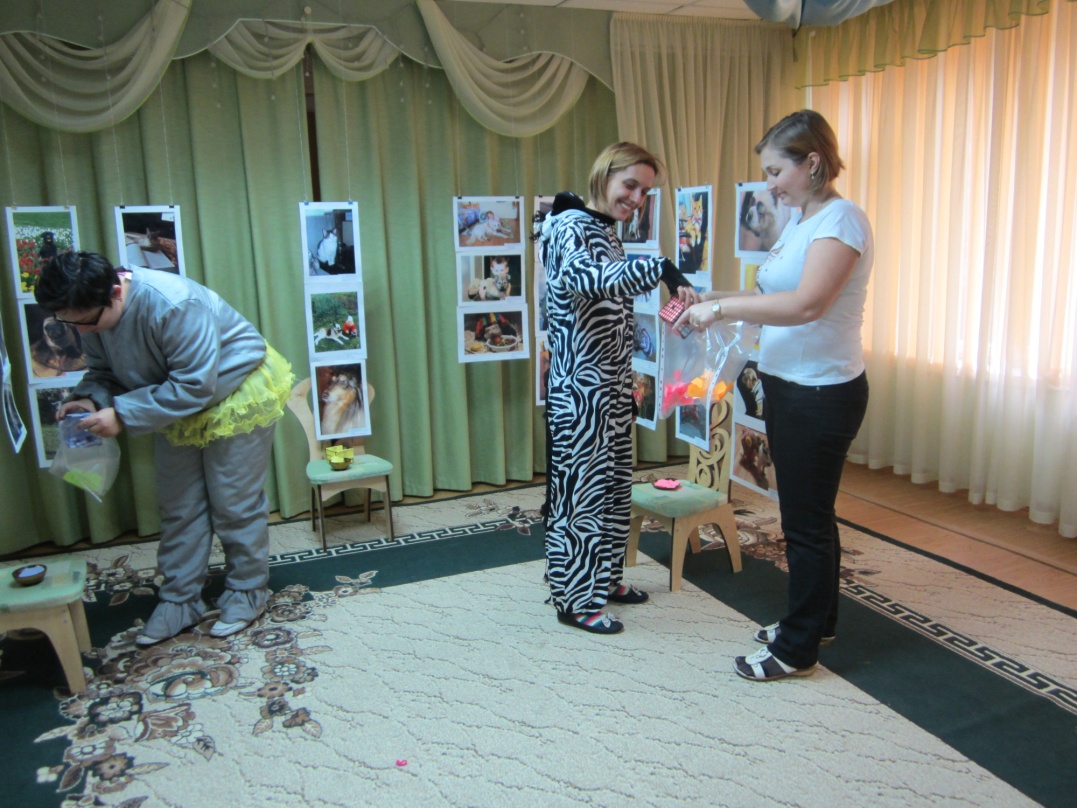 «Красивые лапы, уши, хвост на кого я так похож ?»
1 – место - одно
2 – место - одно
3 – место - три
1 место ДО №3«Лесной ежик»Жинкина Людмила Васильевна
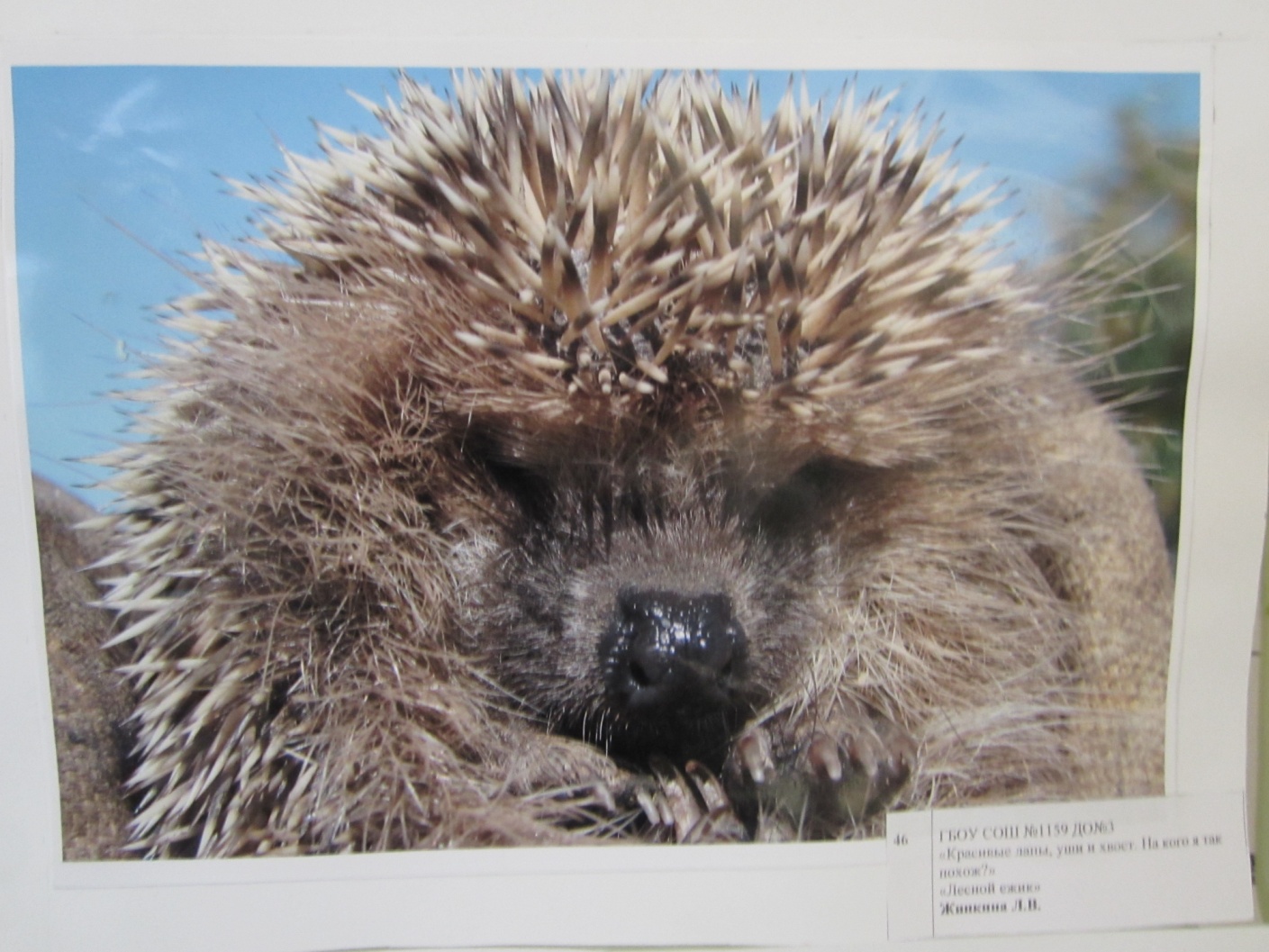 2 место ГБОУ СОШ №1159  1 «Г» класс«Я болею за Россию»Постникова Вероника(
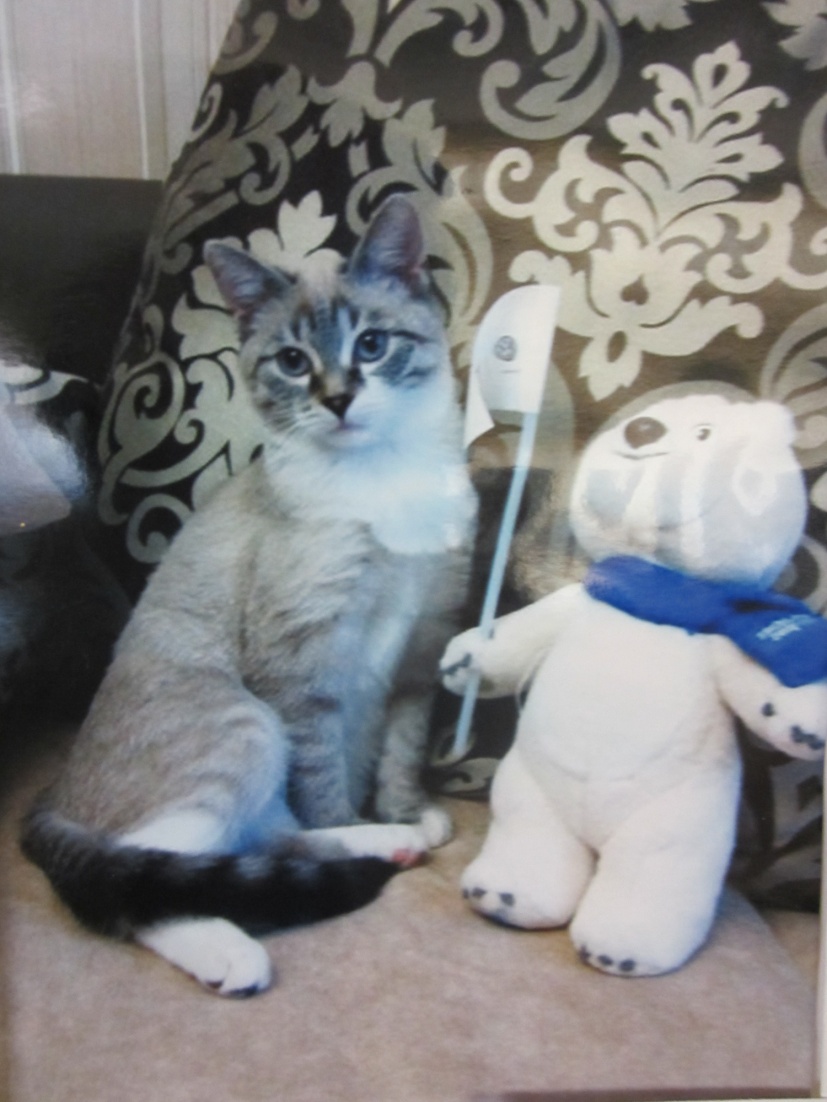 3 место  ДО №3 «В машине, в машине сижу, рулю»Бычков Матвей
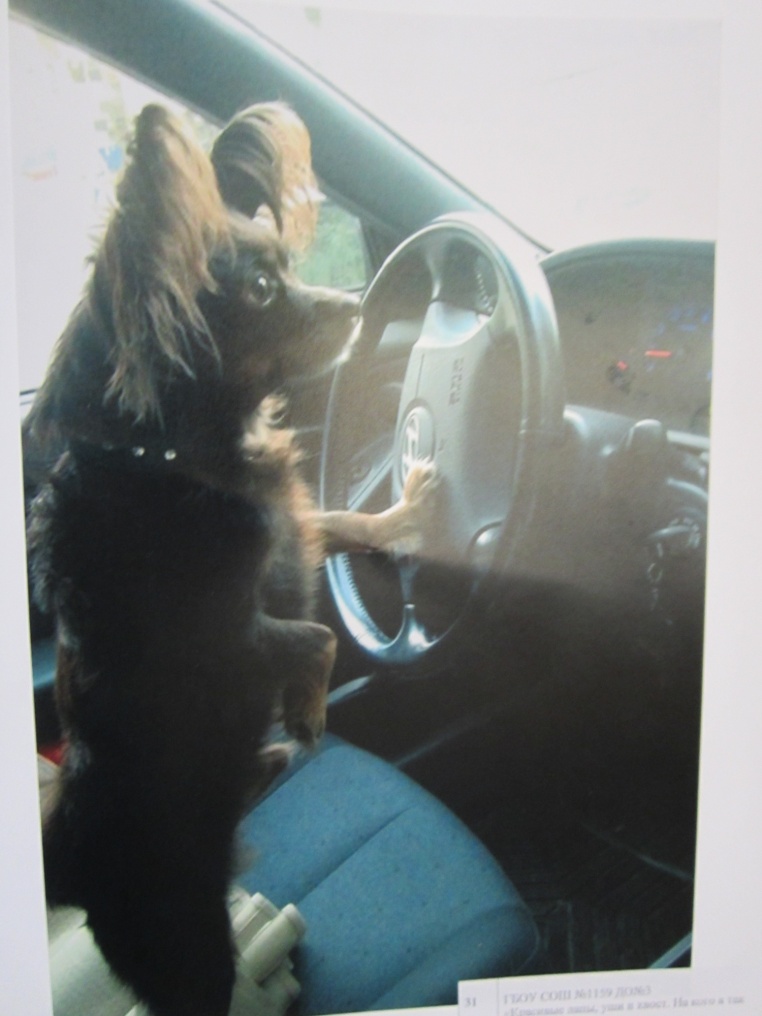 3 место  ДО №4«Лягушка – путешественница»Еселева Елена Анатольевна
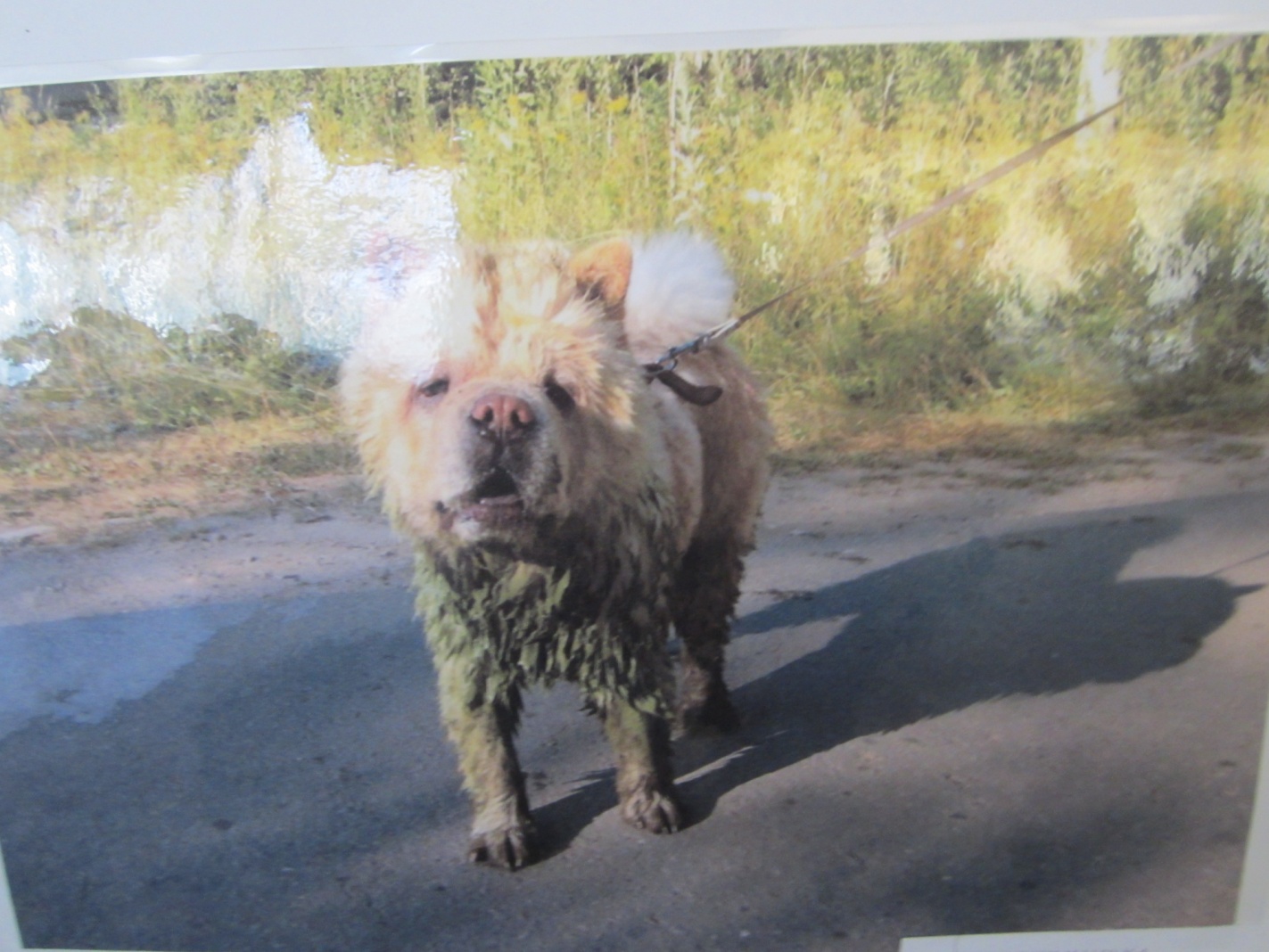 3 место ДО №4«Посмотрите на меня. Я такой как вся родня»Карнишина Инна Виалоровна
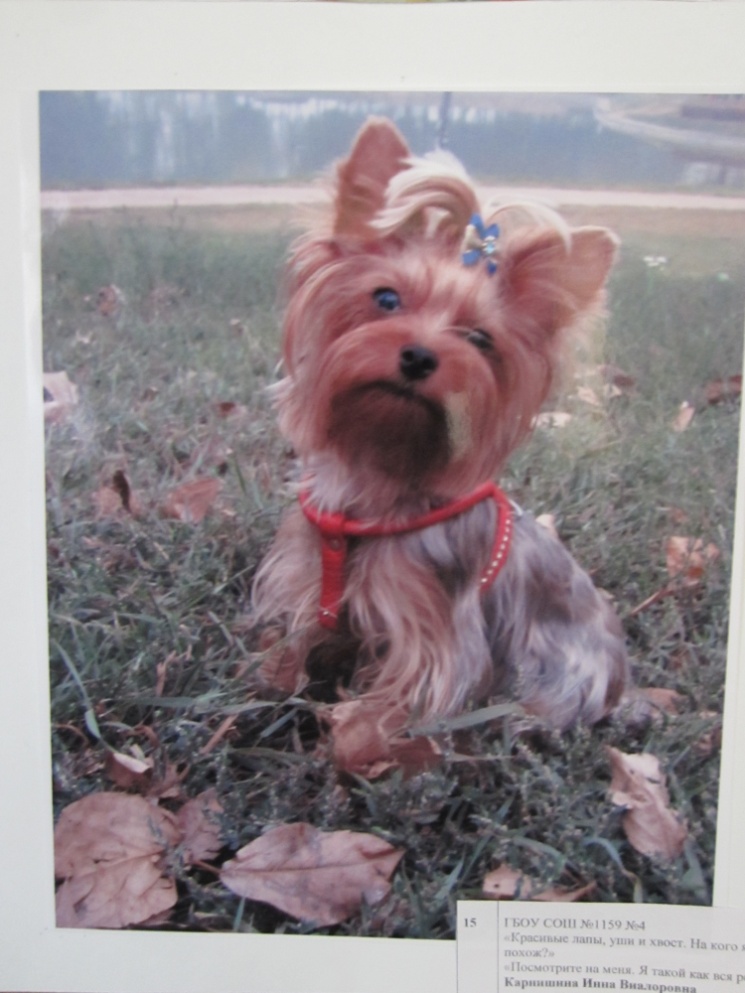 «И у животных есть чувство юмора»
1 – место - одно
2 – место - одно
3 – место - одно
1 место ДО №4Раджабов Далер,Абукарова Динара Омаровна
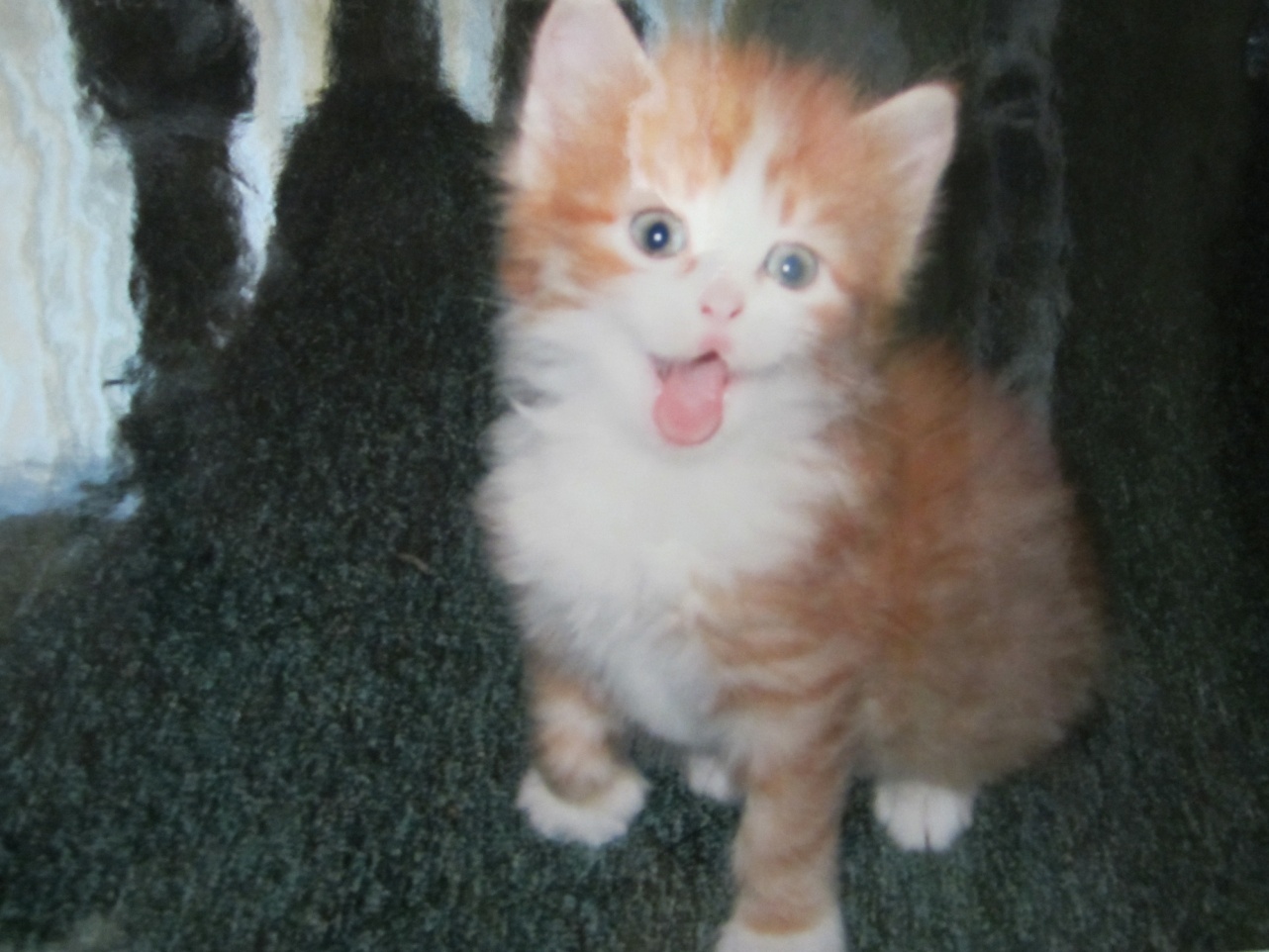 2 место ДО №3«Вот какой я хитрый»Горелава Катя
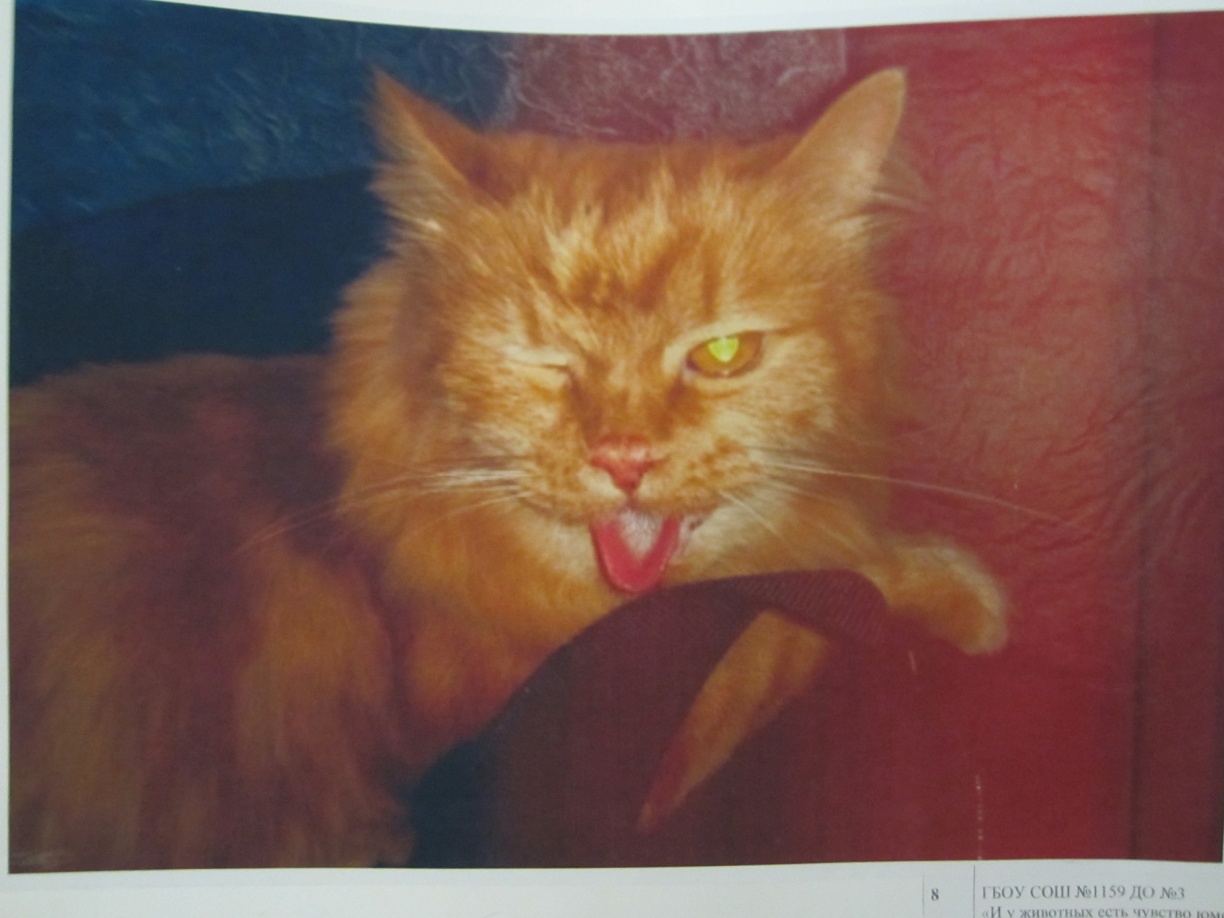 3 место ДО №4«Бусенька, яхонтовая ты моя»Косатенко Любовь Игоревна
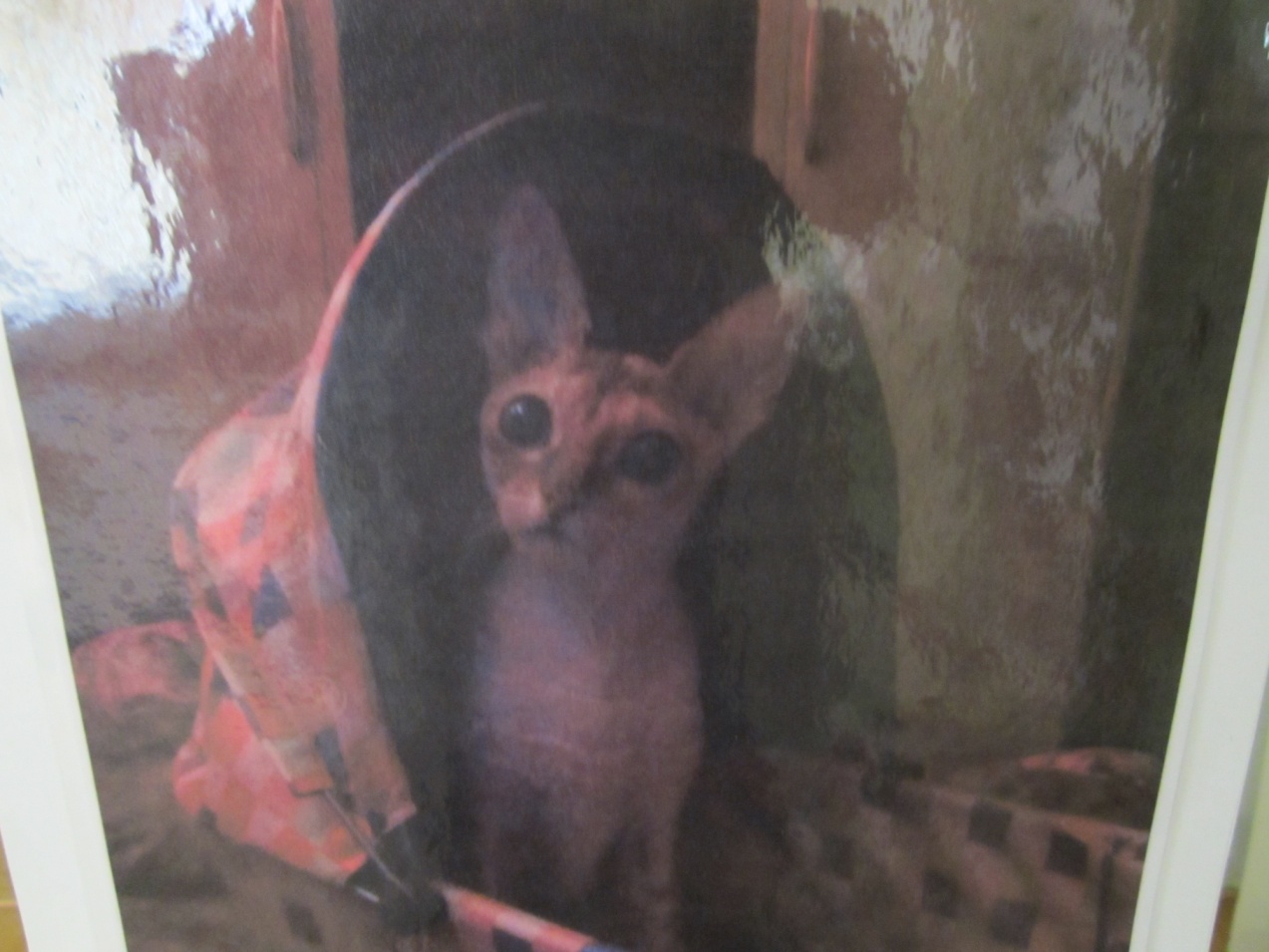 «Посмотрите на меня, мной гордится вся семья»
1 – место - одно
2 – место - одно
3 – место - одно
1 место ДО №4«Кушать подано»Смирнова Елена Викторовна
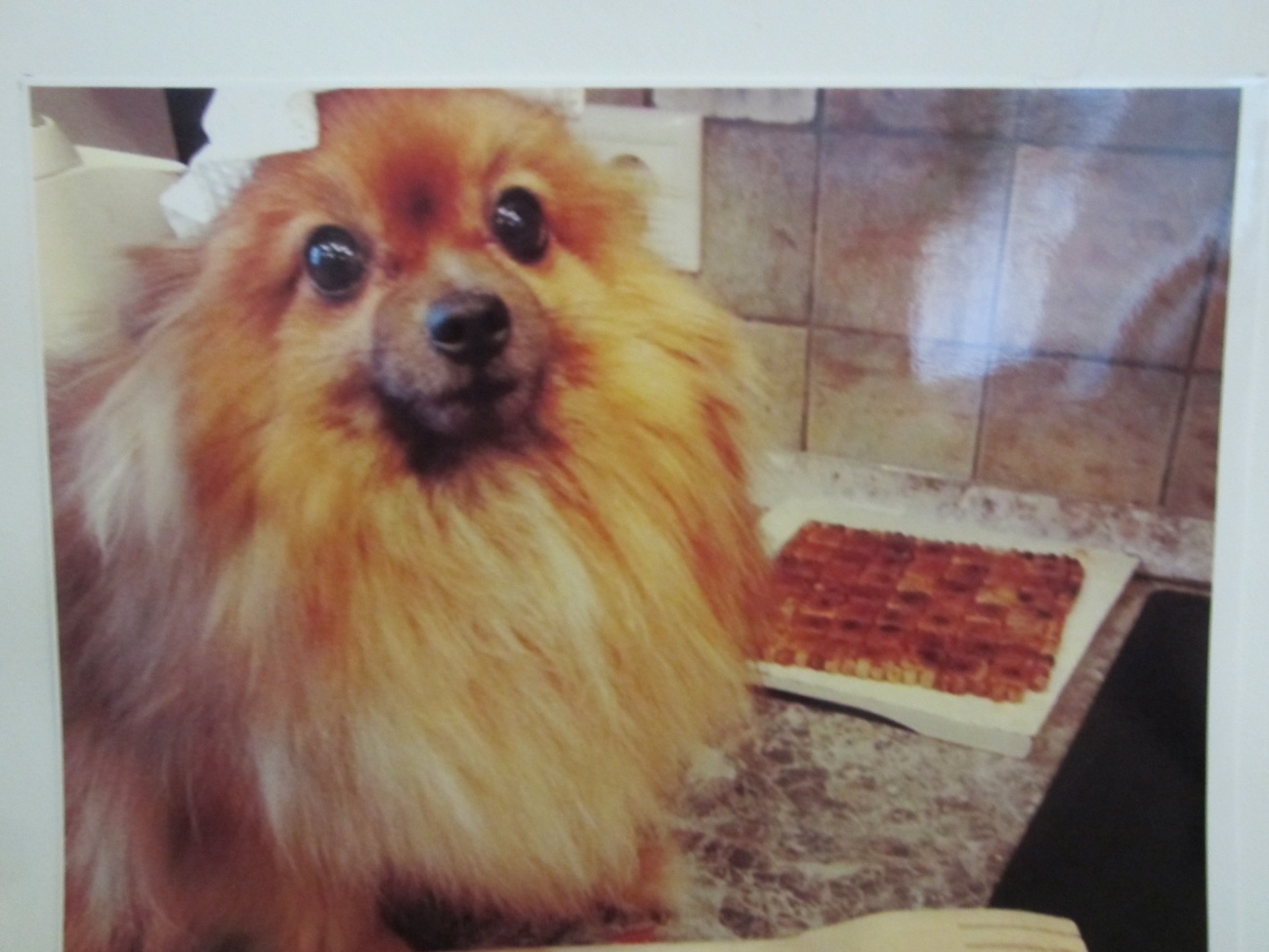 2 место ДО №4«Шерри»Антонова Татьяна Владимировна
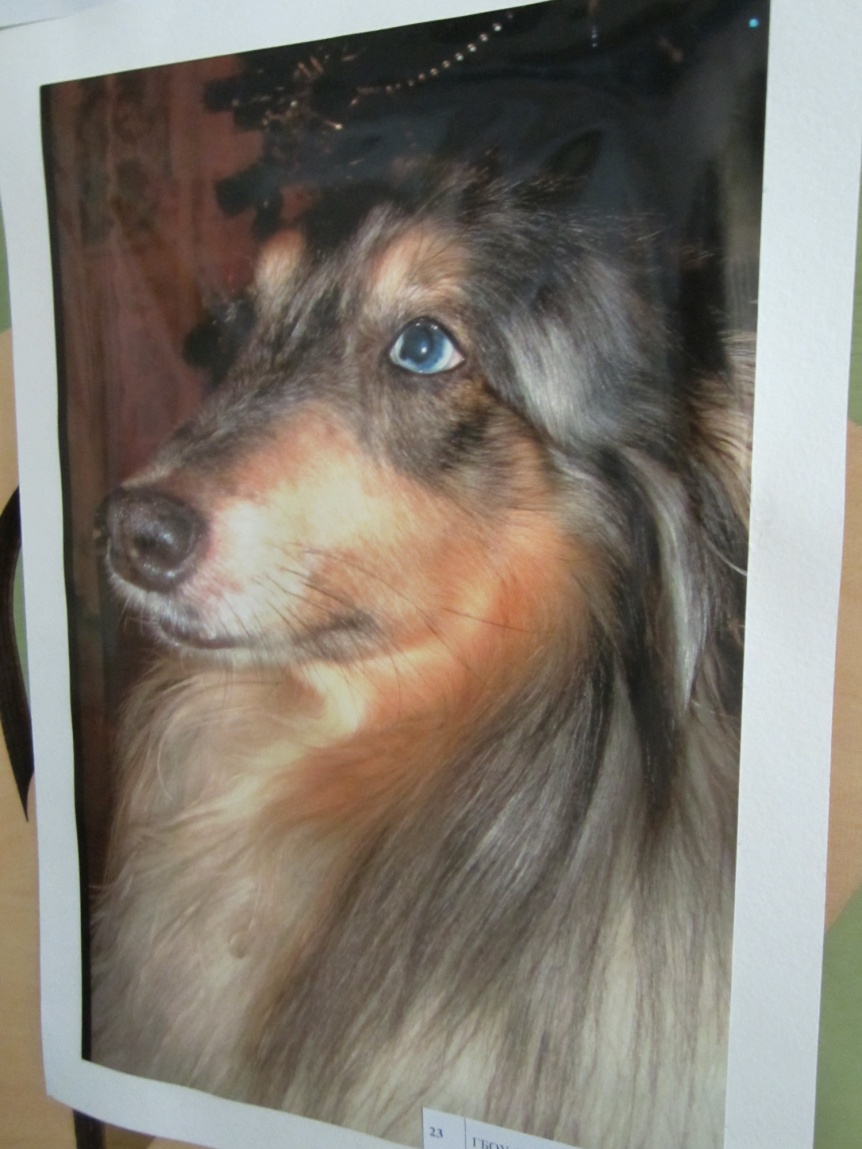 3 место ГБОУ СОШ №1159 1 «г» класс«Лулу за книгой» Постникова Вероника
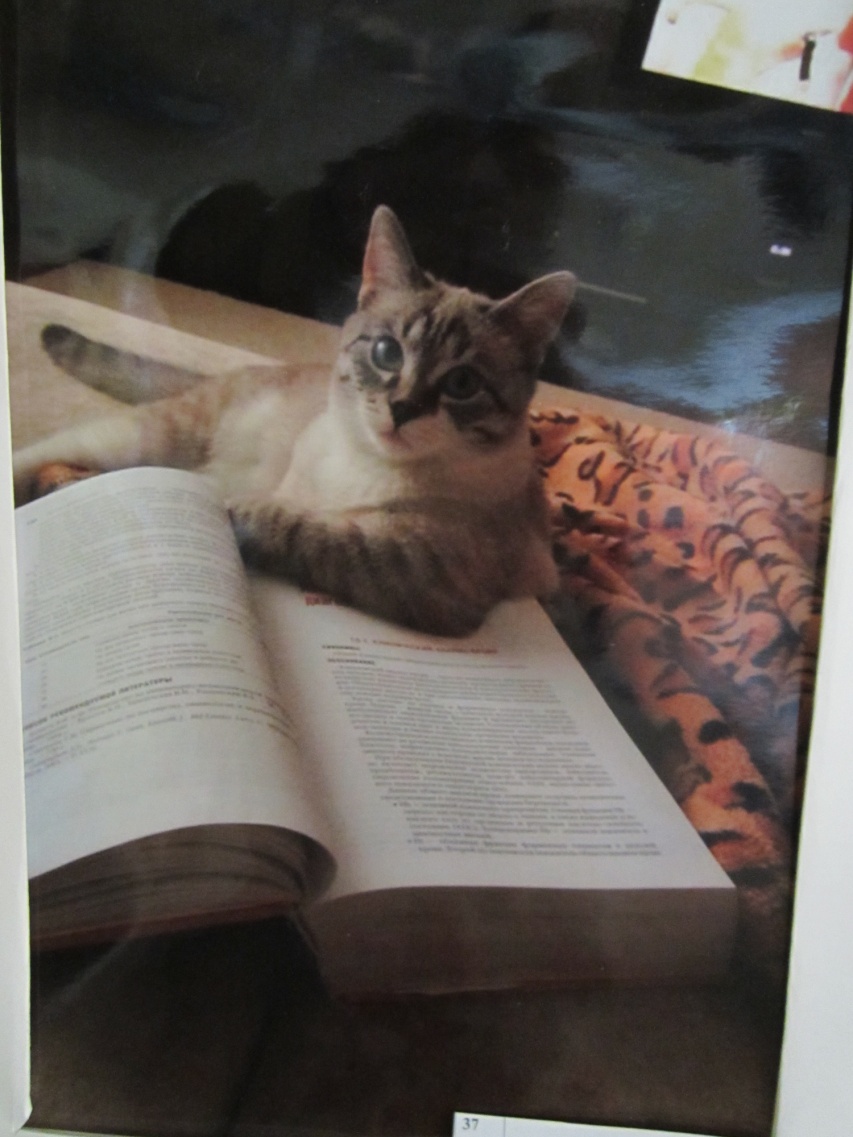 «Модники и модницы среди домашних животных»
1 место - одно
2 место - одно
3 место - два
1 место  ДО №3«У меня сегодня день рожденье»Артамонова Галина.А.
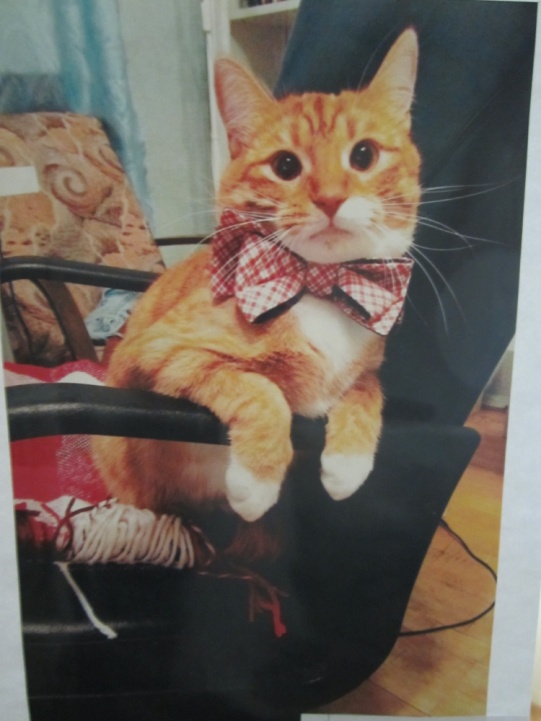 2 место ДО №4«Модный приговор»Серобаба Вероника
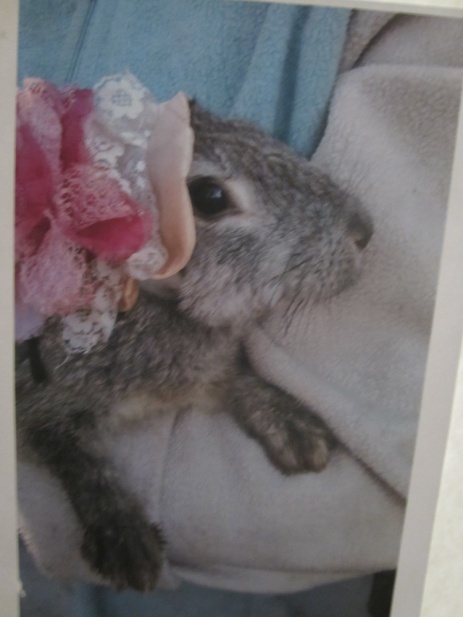 3 место ДО №4
«Бонд…Джеймс Бонд…»
Еселева Катя
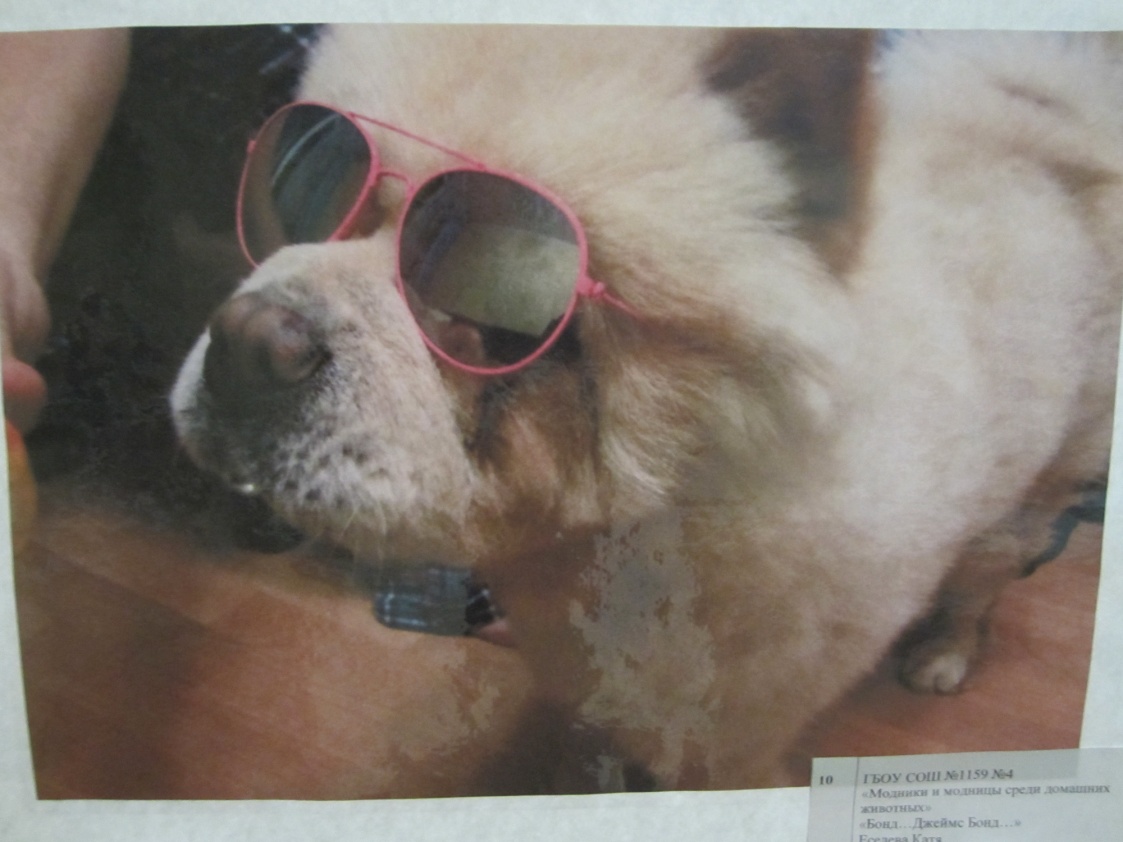 3 место ДО №4«Я такая красивая!»Мартынюк Людмила Николаевна
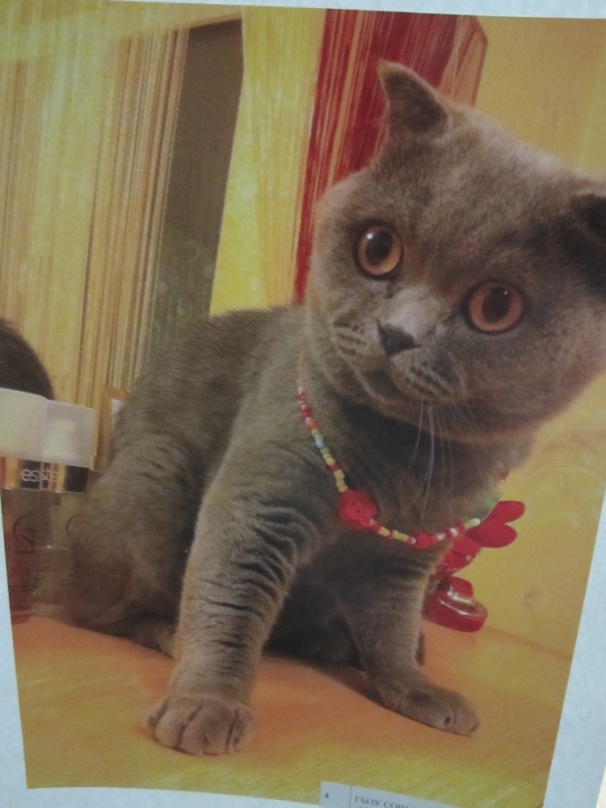 «Я умею делать так, а вы?»
1 -  место - одно2 – место - одно
3 – место - одно
1 место ДО №4«Мур - р – р…. Это доставка?»Раджабов Далер,Абукарова Динара Омаровна
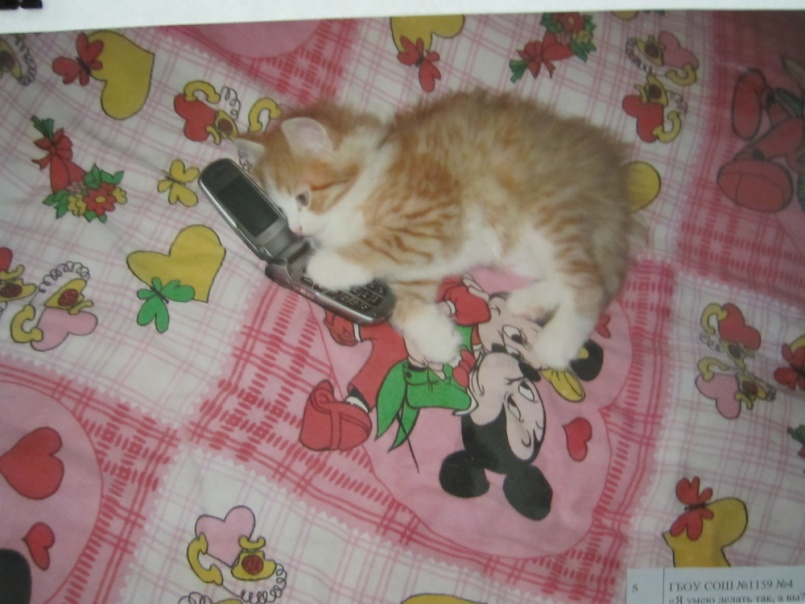 2 место ДО №4«После сытного обеда»Токарева Юлия
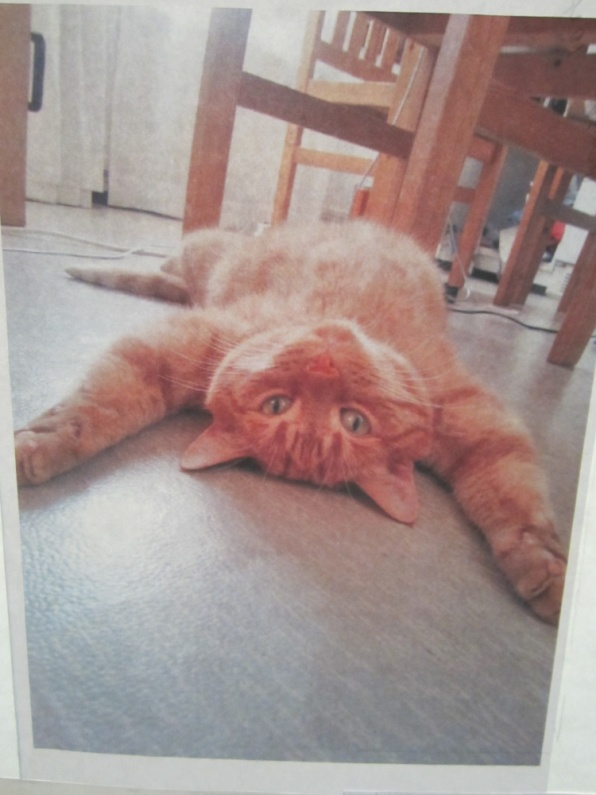 3 место ДО №4«Эти глаза напротив»Косатенко Наталья Игоревна
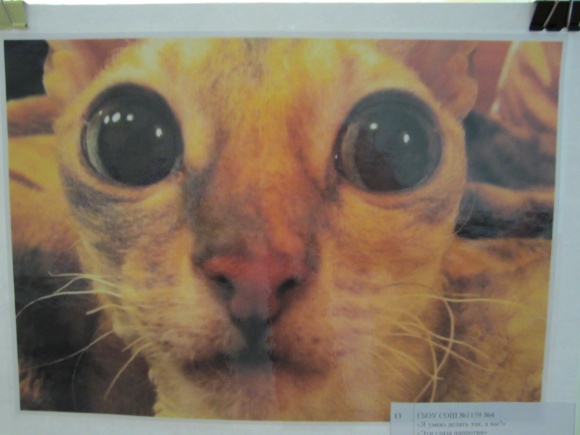 «Зрительские симпатии»
1 место – одно
2 место – одно
1 место ДО №4«Охраняю сладкий сон»Серветник Светлана Ивановна
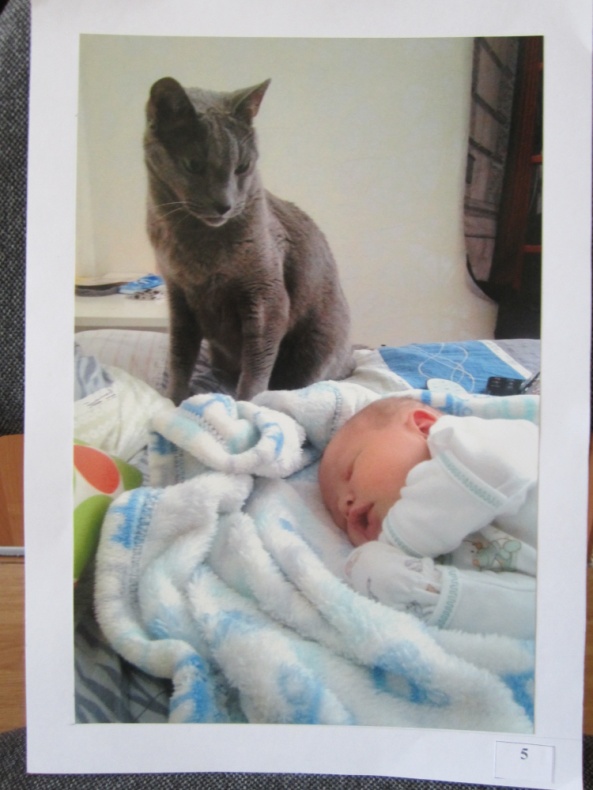 2 место  ДО №3
«Смотрел и уснул»
Артамонова Г.А.
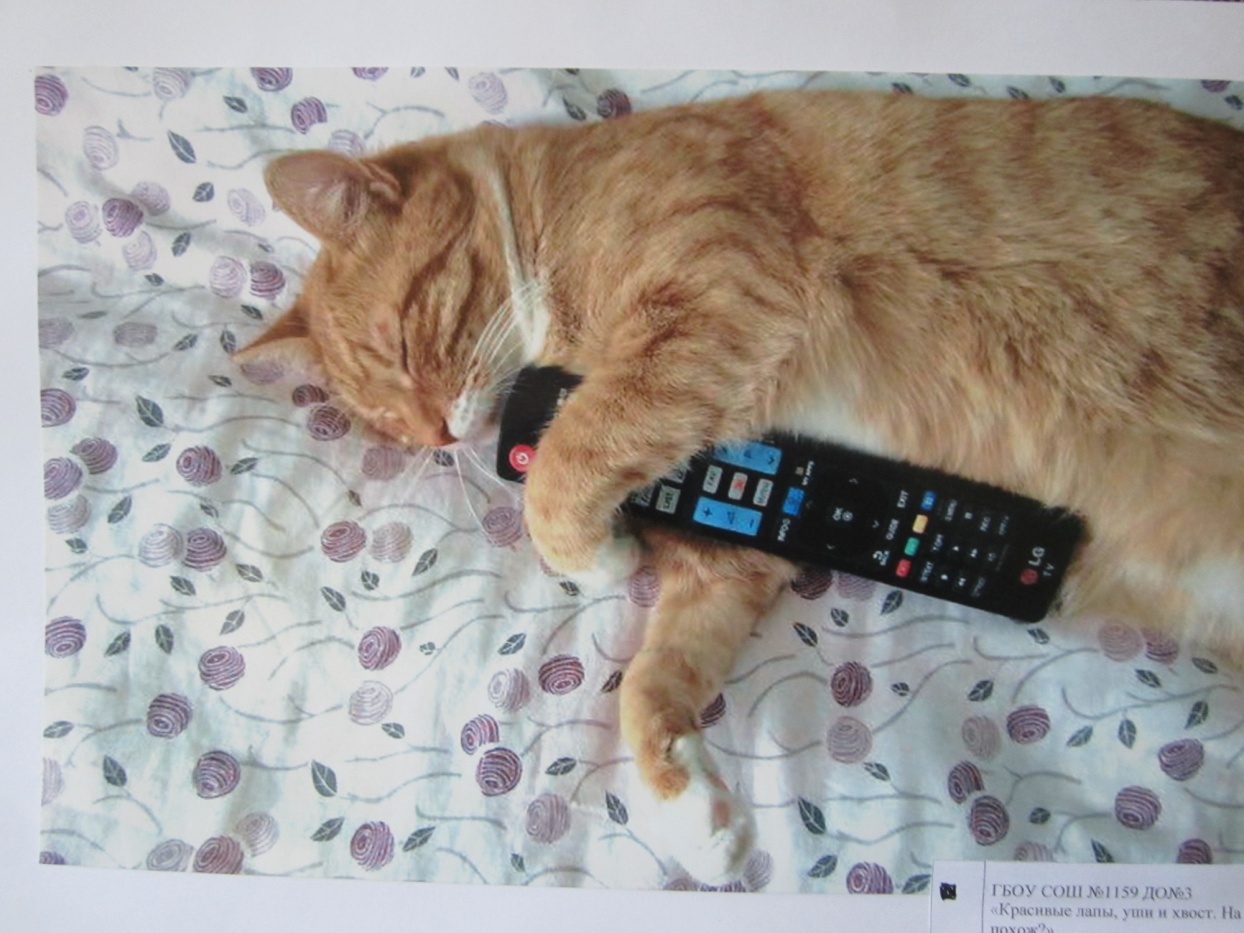 Спасибо за внимание!
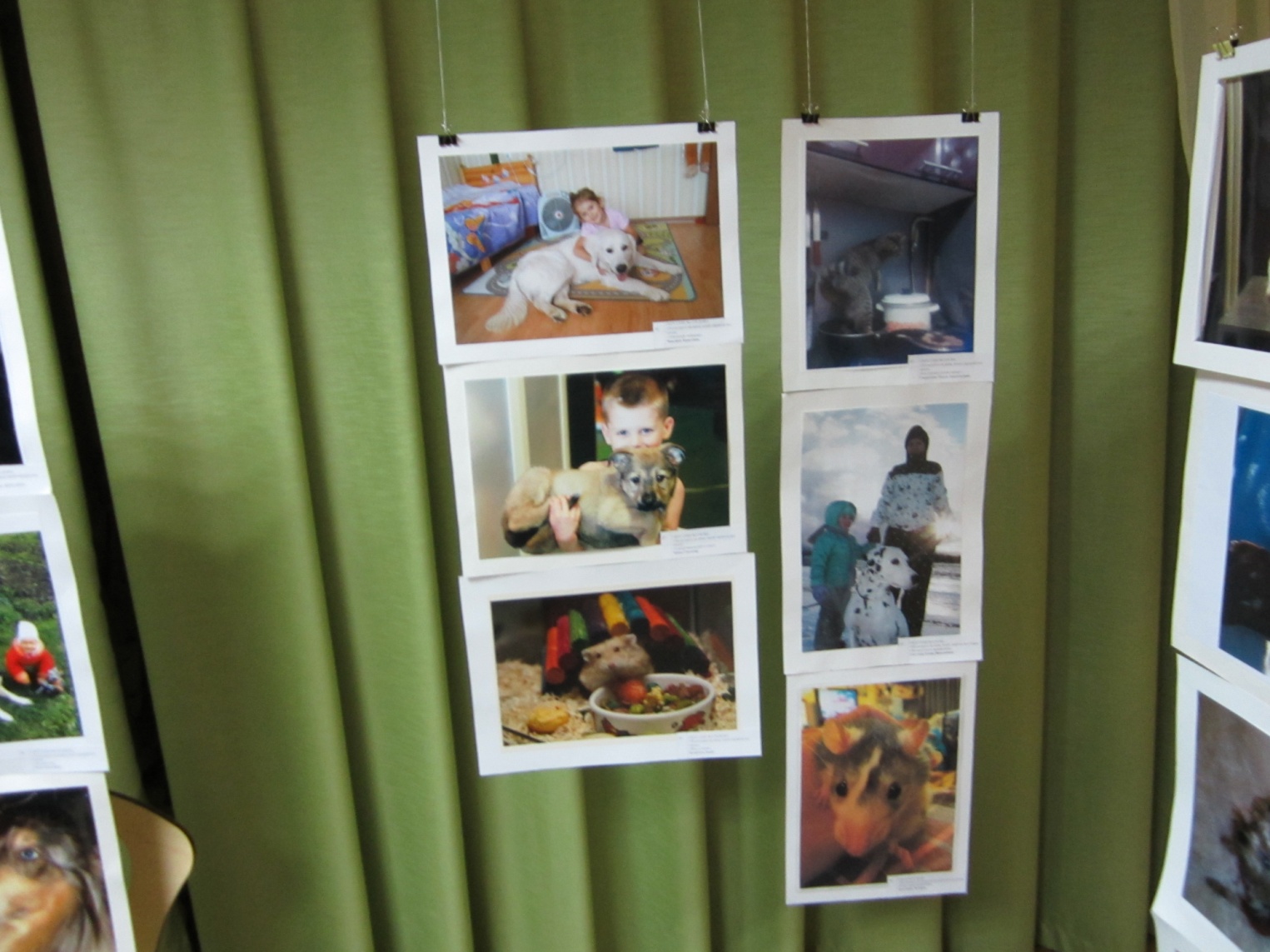 Организаторы проекта благодарят всех участников фотоконкурса за активное участие!